PRÁCTICA PROFESIONAL ESCUELA DE PSICOLOGÍA UBB
Concepción -Chillán, Mayo 2021
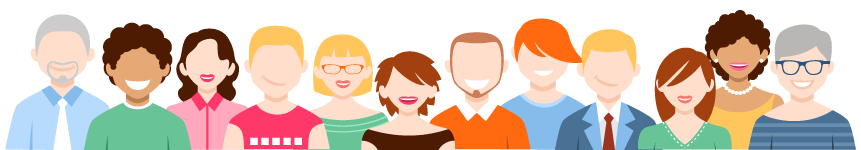 Práctica Profesional Escuela de Psicología
Bienestar del Personal
Objetivo General
Aplicar, con destreza técnica y actitud ética, los aprendizajes teóricos y técnicas especializadas aprendidas durante el transcurso de la formación profesional psicológica en situaciones laborales reales.
Práctica Profesional Escuela de Psicología
Bienestar del Personal
Rol del Psicólogo/a en Servicio de Bienestar del Personal
Generar estrategias de mejoramiento de salud mental mediante la prevención y promoción de actividades pertinentes con las demandas de los/as afiliados/as, aplicando conocimiento técnicos y prácticos con la correspondiente ética de la disciplina en un contexto laboral real.
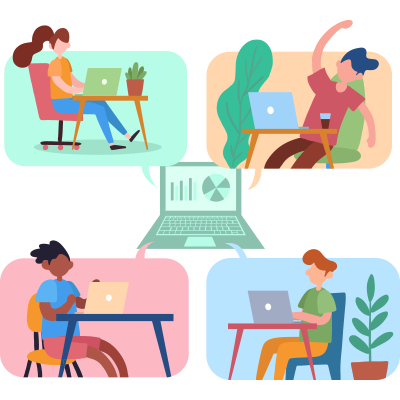 Práctica Profesional Escuela de Psicología
Bienestar del Personal
Destinatarios y/o usuarios – cobertura
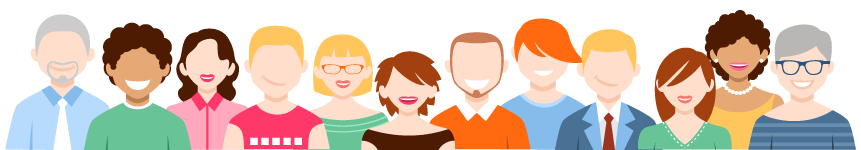 Práctica Profesional Escuela de Psicología
Bienestar del Personal
Áreas de Trabajo
Práctica Profesional Escuela de Psicología
Bienestar del Personal
Principales actividades a desarrollar